Над цветком порхает, пляшет, Веерком узорным машет .
Бабочка
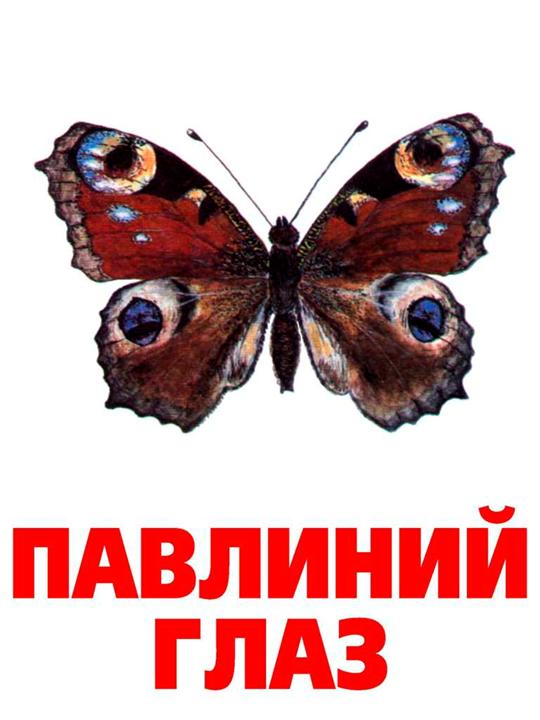 Голубой аэропланчик сел на белый одуванчик
Стрекоза , как вертолет,Совершает свой полет.Зависает над водой И любуется собой.
Красненькие крылышки, черные горошки.Кто это гуляет по моей ладошке?
Расправила крыльяСтремительно, ловко.И в небо умчаласьбожья коровка.
На поляне возле ёлок Дом построен из иголок. За травой не виден он, А жильцов в нём миллион
В лесу мурашки-муравьиЖивут своим трудом,У них обычаи свои.
Самого не видно, а песню слышно; Летит, пищит, случай не упустит: Сядет и укусит
Дождь прошел.Свежо и тихо.Распищалась комариха: —Радостно на свете жить,Но кого бы укусить?
На лугу живёт скрипач, Носит фрак и ходит вскачь
Кузнечик прыгнул и исчезС травой зеленой слился весь.«Попробуйте на грядкеСо мной сыграйте в прятки».
Кто над нами вверх ногами Ходит - не страшится, Упасть не боится, целый день летает, Всем надоедает?
Летним днём мешает мухаСпать: куснёт то в нос, то в ухо.Люди с мухами не ладят. -То на мусор муха сядет,То усядется на хлеб,-Не почистив свои лапки,-То на пряник сядет сладкий.Спасаясь от такой назойливой соседки,Вставляют люди летом в окна сетки.
Не жужжу, когда сижу, Не жужжу, когда хожу, Не жужжу, когда тружусь, А жужжу, когда кружусь
Под листочкомЖук проснулся,Потянулся и встряхнулся,Брюшко, нос, глаза, усыВымыл капелькой росы.
Домовитая хозяйка Пролетела над лужайкой, Похлопочет над цветком - Он поделится медком
Пчёлка золотая сладенький медок Собрала, летая, в глиняный горшок.